דף כ"ח  א
סלקא דעתך דנפלה חמותו תחלה,  ואמאי ליקו חתן לייבם הך דאינה חמותו ברישא,  ותהוי חמותו לגבי אידך כיבמה שהותרה ונאסרה וחזרה והותרה,  תחזור להיתרה הראשון
דף כ"ח  ב
בתו מאונסין היא דמשכחת לה
ורב יהודה מתרגם: מחמותו ואילך,  אבל שיתא בבי דרישא לא,    מאי טעמא ?  כיון דבתו באונסין הוא דמשכחת לה,  בנשואין לא משכחת לה, בנשואין קמיירי באונסין לא קא מיירי
רש"י: באונסין - בבתו מאנוסתו כגון ראובן אנס אשה והוליד בת ובא שמעון ואנס אנוסת אחיו והוליד בת ונישאו בת ראובן ובת שמעון ללוי ויהודה אחי אביהן
ורב יהודה מתרגם: מחמותו ואילך,  אבל שיתא בבי דרישא לא,    מאי טעמא ?  כיון דבתו באונסין הוא דמשכחת לה,  בנשואין לא משכחת לה, בנשואין קמיירי באונסין לא קא מיירי
רש"י: באונסין - בבתו מאנוסתו כגון ראובן אנס אשה והוליד בת ובא שמעון ואנס אנוסת אחיו והוליד בת ונישאו בת ראובן ובת שמעון ללוי ויהודה אחי אביהן
ורב ספרא מתרגם אף אשת אחיו שלא היה בעולמו ומשכחת לה בשיתא אחי ואליבא דר"ש
רש"י:  ומשום צרה - האי דנקט: ייבם יהודה, משום צרה,  דבעי אשכוחי נמי בצרה האסורה לזה מותרת לזה, ואפשר רק בששה אחים ולא בחמישה
צרה צרה דצרה מאי איכא למימר כגון דהדר ויבמינהו נמי גד ואשר:
דף כ"ח  א
סלקא דעתך דנפלה חמותו תחלה,  ואמאי ליקו חתן לייבם הך דאינה חמותו ברישא,  ותהוי חמותו לגבי אידך כיבמה שהותרה ונאסרה וחזרה והותרה,  תחזור להיתרה הראשון
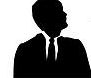 אחים
שמעון
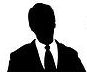 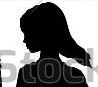 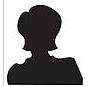 בת
שרה
לאה
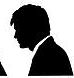 יהודה
לוי
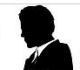 רבקה חמותו של שמעון אסורה לו 
לאה מותרת לשמעון משום שהיא איננה אחות זקוקתו
גד
רבקה ולאה נופלות לייבום לפני שמעון ויהודה
רבקה ולאה אסורות ליהודה כי שתיהן זקוקות לו. 
כל אחת היא אחות זקוקתו
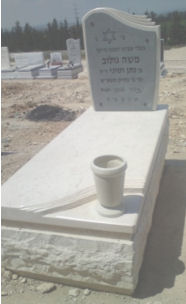 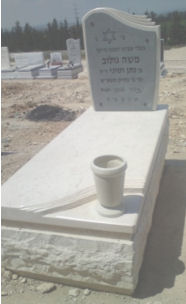 נשא אישה
נשא אישה
נשא אישה
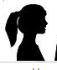 מת בלי ילדים
מת בלי ילדים
רבקה
להמשך הגמרא והסבר השאלה
אחיות
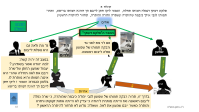 2
יצחק רסלר  izakrossler@gmail.com
א'.אייר.תשפ"ב
דף כ"ח עמ' ב
בתו מאונסין היא דמשכחת לה
אחים
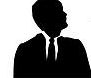 שמעון
שתי האחיות מן האם – רקבה ולאה מתייבמות
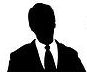 אנס
אנס
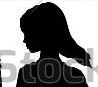 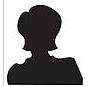 בת
בת
בת
בת
שרה
לאה
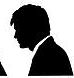 אנוסת אחיו מותרת
יהודה
לוי
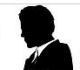 גד
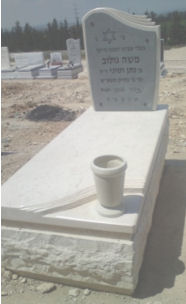 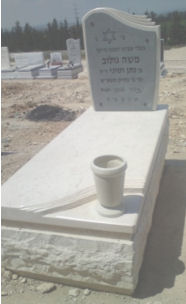 נשא אישה
נשא אישה
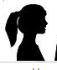 מת בלי ילדים
מת בלי ילדים
רבקה
רבקה בתו של גד אסורה עליו ואיינה זקוקה לו
רבקה מותרת לשמעון כי היא בת אנוסתו וזו מותרת לכן היא זקוקה לשמעון ומותר לו לייבם אותם
רבקה ולאה נפלו לייבום לפני גד ושמעון
לאה בתו של שמעון לכן היא אסורה עליו ואיננה זקוקה לו לאה מותרת לגד כי היא בת אנוסתו וזו מותרת לכן היא זקוקה לגד ומותר לו לייבם אותם
אחיות מן האם
3
יצחק רסלר  izakrossler@gmail.com
א'.אייר.תשפ"ב
דף כ"ח  א
סלקא דעתך דנפלה חמותו תחלה,  ואמאי ליקו חתן לייבם הך דאינה חמותו ברישא,  ותהוי חמותו לגבי אידך כיבמה שהותרה ונאסרה וחזרה והותרה,  תחזור להיתרה הראשון
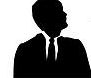 אחים
לתירוץ השאלה
שמעון
הסבר ה"סלקא דעתך"
אם לוי מת לפני גד ורבקה חמותו של שמעון נפלה ליבום ראשונה.
גד מת ולאה גם היא נופלת לייבום
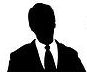 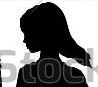 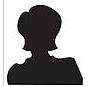 בת
שרה
לאה
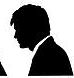 במצב זה יהיה קשה:
למה יהודה אסור בשתיהן ?
יעמוד שמעון החתן של שרה וייבם את לאה תחילה שהרי היא איננה חמותו והיא מותרת לו.
בלשון הגמרא: ואמאי ? ליקו חתן לייבם הך דאינה חמותו ברישא
יהודה
לוי
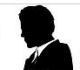 גד
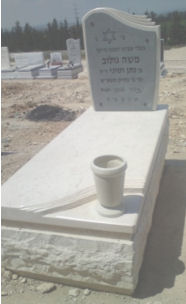 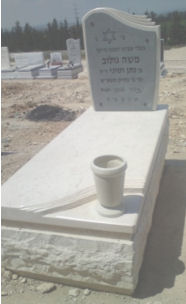 נשא אישה
נשא אישה
נשא אישה
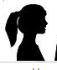 מת בלי ילדים
מת בלי ילדים
רבקה
אחיות
בדרך זו, תהיה רבקה חמותו של שמעון לגבי יהודה כיבמה שהותרה, כי שרה נפלה לייבום ראשונה ואז הייתה מותרת ליהודה כי עדיין לא הייתה אחות זקוקתו וחזרה והותרה כאשר ייבם שמעון את לאה. ושאלה: מדוע לא תחזור להיתרה הראשון ?
4
4
יצחק רסלר  izakrossler@gmail.com
יצחק רסלר  izakrossler@gmail.com
א'.אייר.תשפ"ב
א'.אייר.תשפ"ב
דף כ"ח  א
סלקא דעתך דנפלה חמותו תחלה,  ואמאי ליקו חתן לייבם הך דאינה חמותו ברישא,  ותהוי חמותו לגבי אידך כיבמה שהותרה ונאסרה וחזרה והותרה,  תחזור להיתרה הראשון
אחים
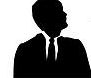 תירץ רב פפא כגון: שנפלה לאה שאיננה חמותו  ברישא
שמעון
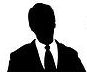 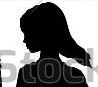 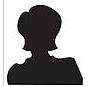 בת
שרה
לאה
גד מת ראשון ולאה נפלה לייבום תחילה
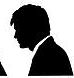 יהודה
לוי
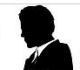 רבקה חמותו של שמעון אסורה לו 
לאה מותרת לשמעון משום שהיא איננה אחות זקוקתו
גד
רבקה ולאה נופלות לייבום לפני שמעון ויהודה
רבקה ולאה אסורות ליהודה כי שתיהן זקוקות לו. 
כל אחת היא אחות זקוקתו
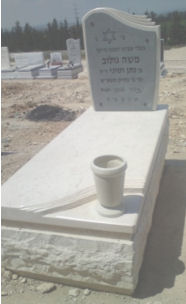 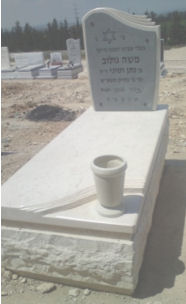 נשא אישה
נשא אישה
נשא אישה
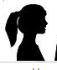 מת בלי ילדים
מת בלי ילדים
רבקה
להמשך הגמרא
אחיות
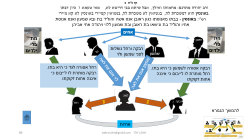 5
5
יצחק רסלר  izakrossler@gmail.com
יצחק רסלר  izakrossler@gmail.com
א'.אייר.תשפ"ב
א'.אייר.תשפ"ב
דף כ"ח  ב
ורב יהודה מתרגם: מחמותו ואילך,  אבל שיתא בבי דרישא לא,    מאי טעמא ?  כיון דבתו באונסין הוא דמשכחת לה,  בנשואין לא משכחת לה, בנשואין קמיירי באונסין לא קא מיירי
רש"י: באונסין - בבתו מאנוסתו כגון ראובן אנס אשה והוליד בת ובא שמעון ואנס אנוסת אחיו והוליד בת ונישאו בת ראובן ובת שמעון ללוי ויהודה אחי אביהן
אחים
שמעון
רבקה ורחל נופלות לפני שמעון ולוי
שמעון
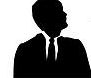 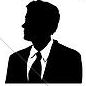 ראובן
בת
בת
בת
בת
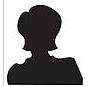 לאה
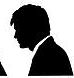 לוי אנס את לאה
שמעון אנס את לאה
לוי
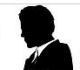 גד
רחל אסורה לגד כי היא בתו. רבקה מותרת לו לייבום כי איננה אחות זקוקתו
רבקה אסורה לשמעון כי היא בתו. רחל מותרת לו לייבום כי איננה אחות זקוקתו
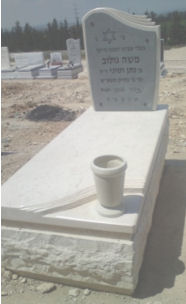 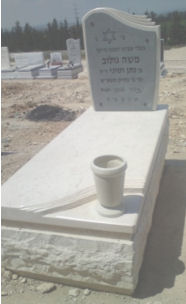 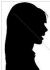 רחל
נשא אישה
נשא אישה
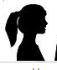 מת בלי ילדים
מת בלי ילדים
רבקה
להמשך הגמרא
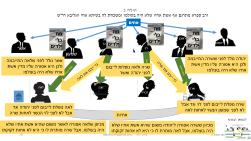 אחיות מן האם
א'.אייר.תשפ"ב
6
יצחק רסלר  izakrossler@gmail.com
דף כ"ח  ב
ורב ספרא מתרגם אף אשת אחיו שלא היה בעולמו ומשכחת לה בשיתא אחי ואליבא דר"ש
אחים
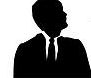 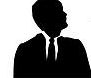 שמעון
אשר
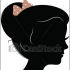 חנה
יהודה נולד לפני ששרה התייבמה ולכן היא אסורה עליו מדין אשת אחיו שלא היה בעולמו
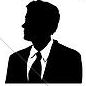 ראובן
אשר נולד לפני שלאה התייבמה ולכן היא אסורה עליו מדין אשת אחיו שלא היה בעולמו
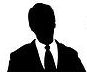 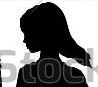 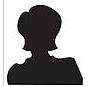 שרה
לאה
שרה ולאה נופלות לייבום לפני יהודה ואשר
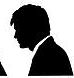 יהודה
לוי
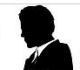 גד
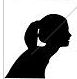 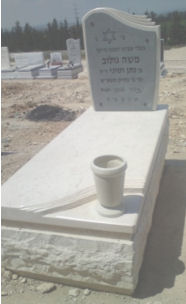 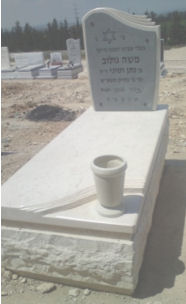 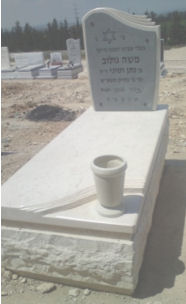 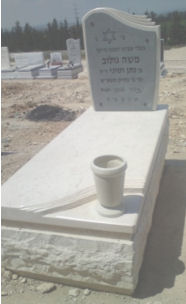 מת בלי ילדים
מת בלי ילדים
מת בלי ילדים
מת בלי ילדים
דבורה
לוי ייבם את שרה
גד ייבם את לאה
נשא אישה
נשא אישה
נשא אישה
נשא אישה
שרה נופלת לייבום לפני לוי וגד אבל לא לפני שמעון הנשוי לאחותה לאה
לאה נופלת לייבום לפני יהודה וגד אבל לא לפני לוי הנשוי לאחות שרה
אחיות
להמשך הגמרא
מכיוון שלאה אסורה לאשר משום שהיא אשת אחיו שלא היה בעולמו, אבל שרה מותרת לו כי היא לא אחות זקוקתו
מכיוון ששרה אסורה ליהודה משום שהיא אשת אחיו שלא היה בעולמו, אבל לאה מותרת לו כי היא לא אחות זקוקתו
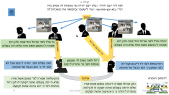 7
יצחק רסלר  izakrossler@gmail.com
א'.אייר.תשפ"ב
דף כ"ח  ב 
למה ליה ייבם יהודה ? בלא ייבם יהודה נמי משכחת לה משום צרה
רש"י: בלא ייבם יהודה נמי - שרי ליששכר ובחמשה אחי משכחת לה
אחים
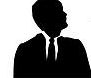 שמעון
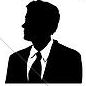 ראובן
יהודה נולד לפני שרחל התייבמה ולכן היא אסורה לו משום אשת אחיו שלא היה בעולם
גד נולד לפני שרחל התייבמה ולכן היא אסורה לו משום אשת אחיו שלא היה בעולם
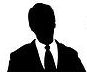 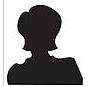 לאה
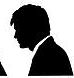 יהודה
לוי
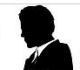 גד
נשא אישה
נשא אישה
רחל ולאה נשות לוי ושמעון נופלות לפני גד ויהודה לייבום
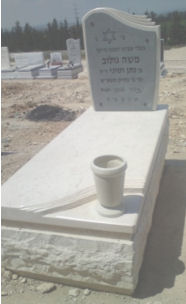 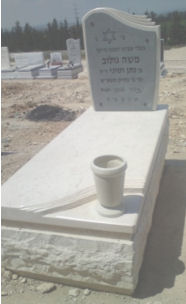 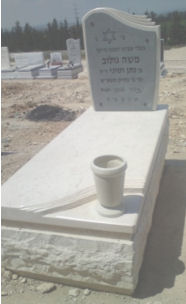 לאה נופלת לפני יהודה לייבום אבל לא לפני לוי כי הוא הבעל של אחותה
רחל נופלת לפני לוי לייבום אבל לא לפני שמעון כי הוא הבעל של אחותה
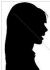 מת בלי ילדים
מת בלי ילדים
מת בלי ילדים
רחל
לוי ייבם את את רחל
להמשך הגמרא
אחיות
כיוון שלאה אסורה לגד משום אשת אחיו שלא הייתה בעולמו ואינה זקוקה לו לכן רחל מותרת לגד כי היא איננה אחות זקוקתו
כיוון שרחל אסורה ליהודה משום אשת אחיו שלא הייתה בעולמו ואינה זקוקה לו לכן לאה מותרת ליהודה כי היא איננה אחות זקוקתו
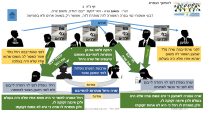 8
יצחק רסלר  izakrossler@gmail.com
א'.אייר.תשפ"ב
דף כ"ח   ב
רש"י:  ומשום צרה - האי דנקט: ייבם יהודה, משום צרה, 
דבעי אשכוחי נמי בצרה האסורה לזה מותרת לזה, ואפשר רק בששה אחים ולא בחמישה
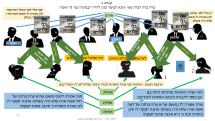 להמשך הגמרא
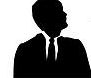 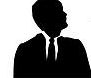 אחים
שמעון
אשר
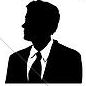 ראובן
לפני שהתייבמה שרה נולד שמעון האסור לה משום שהוא אחיו שלא היה בעולמו
רבקה ולאה גם הן מותרות להתייבם מאותם טיעונים של שרה ורחל
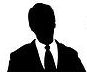 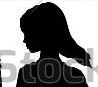 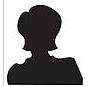 לפני שהתייבמה רחל נולד אשר האסור לה משום שהוא אחיו שלא היה בעולמו
שרה
לאה
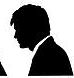 יהודה
לוי
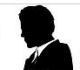 גד
ארבעת הנשים נופלות לפני שמעון ואשר
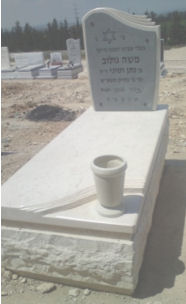 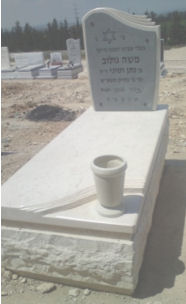 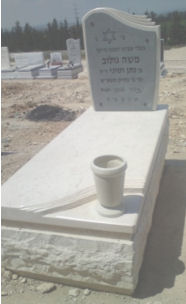 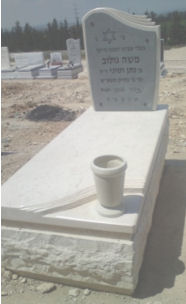 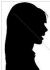 מת בלי ילדים
מת בלי ילדים
מת בלי ילדים
מת בלי ילדים
יהודה ייבם את רחל
רחל
לוי ייבם את שרה
שרה נופלת לפני לוי ויהודה לייבום
ולא לפני גד הנשוי לאחותה
נשא אישה
נשא אישה
נשא אישה
נשא אישה
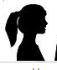 אחיות
רחל  נופלת לפני לוי ויהודה לייבום
ולא לפני ראובן הנשוי לאחותה
רבקה
שרה ורחל מותרות להתייבם
שרה אסורה לשמעון כי היא אשת אחיו שלא היה בעולם ולכן איננה זקוקה לו,
 ולכן מותרת לו רחל כי היא לא אחות זקוקתו
אחיות
רחל אסורה לאשר כי היא אשת אחיו שלא היה בעולם ולכן איננה זקוקה לו,
 ולכן מותרת לו שרה כי היא לא אחות זקוקתו
9
יצחק רסלר  izakrossler@gmail.com
א'.אייר.תשפ"ב
דף כ"ח  ב
צרה צרה דצרה מאי איכא למימר כגון דהדר ויבמינהו נמי גד ואשר:
דן נולד לפני שלאה התייבמה ולכן אסורה לו משום אשת אחיו שלא היה בעולם
יוסף נולד לפני שרחל התייבמה ולכן אסורה לו משום אשת אחיו שלא היה בעולם
אחים
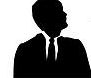 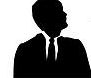 שמעון
אשר
ראובן
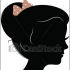 חנה
יוסף
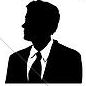 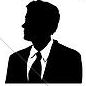 ראובן
יוסף
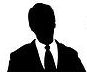 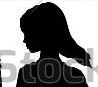 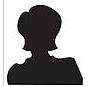 שרה
לאה
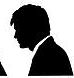 רחל נופלת לייבום לפני האחים
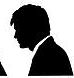 יהודה
לוי
דן
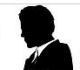 לאה נופלת לייבום לפני האחים
גד
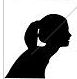 מת בלי ילדים
מת בלי ילדים
מת בלי ילדים
מת בלי ילדים אחרי שרבקה התייבמה
מת בלי ילדים
מת בלי ילדים
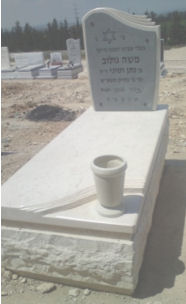 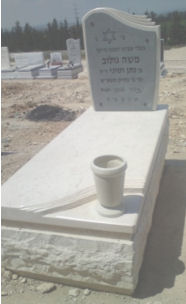 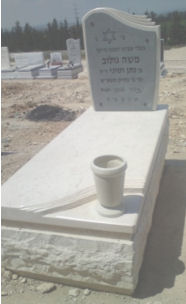 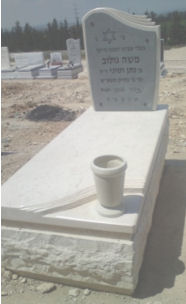 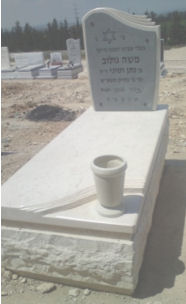 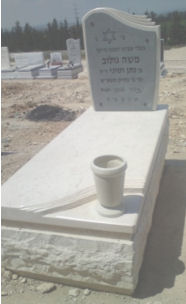 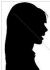 שמעון  מייבם את רבקה צרת לאה
רחל
ארבעת הנשים – האחיות חנה ושרה והאחיות דבורה ורבקה נופלות לפני דן ויוסף לייבום
דבורה
לוי מייבם את לאה
גד מייבם את רחל
אשר  מייבם את דבורה צרת רחל
נשא אישה
נשא אישה
נשא אישה
נשא אישה
נשא אישה
נשא אישה
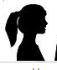 רבקה
אחיות
חנה ושרה האחיות מותרות להתייבם
 וכן מותר לדבורה ורבקה האחיות להתייבם.
חנה אסורה ליוסף משום שהיא צרת צרתה של רחל אשת אחיו שלא היה בעולמו ואיננה זקוקה לו, 
לכן שרה מותרת כי איננה אחות זקוקתו
אחיות
שרה אסורה לדן משום שהיא צרת צרתה של לאה אשת אחיו שלא היה בעולמו ואיננה זקוקה לו ולכן מותרת חנה כי היא איננה אחות זקוקתו
אחיות
10
א'.אייר.תשפ"ב
יצחק רסלר  izakrossler@gmail.com